2018年高考历史命题趋势
及二轮备考提分方略

2018.03
北京五中张道林
★强化时空观念 
形成比较完整的时间系统
（1）了解历史进程的时间顺序和分期方式，能够运用各种时间术语描述过去；
（2）知道重要史事发生的地理状况，能够识别和运用历史地图；
（3）能够将史事置于历史的时空条件下进行考察和评述。
一、高考命题以能力立意为核心，考查学科主体内容，突出考查文科综合的四项基本能力。
第一条获取和解读信息
第三条描述和阐释信息的能力
第二条调动和运用知识————
第四条论证和探讨问题的能力—
内容
载体
方法
1、获取和解读信息
这是四条一级能力要求中唯一修订的内容。
原来的要求是“阅读和获取信息”，现在表述为“获取和解读信息”。
较之原来能力要求更为具体、提高。
2017甲卷27.明初朱元璋严禁宦官读书识字，但中后期宦官读书识字逐渐制度化，士大夫甚至有针对性地编纂适合宦官学习的读本。由此可以推知，明代中后期
A．中枢决策过程发生异变	  
B．皇帝权力日趋衰落
C．内阁议政功能已经丧失      
D．宦官掌握决策权力
2017甲卷27.明初朱元璋严禁宦官读书识字，但中后期宦官读书识字逐渐制度化，士大夫甚至有针对性地编纂适合宦官学习的读本。由此可以推知，明代中后期
A．中枢决策过程发生异变	   B．皇帝权力日趋衰落
C．内阁议政功能已经丧失      D．宦官掌握决策权力
【评析】A项正确：明中后期皇帝提高内阁大学士的官品，又令大学士对政令提出处理意见，即“票拟”。但又允许太监代皇帝批阅章奏，即批红,以此牵制内阁，达到平衡政局的目的。为提高太监的文化素质，设立专门机构，教授太监读书，并且逐渐制度化。由于“内外相维”，维护了皇权的稳固，同时为宦官干政创造了条件，这些表明中枢机制发生了重要演变。
BD错：与明代政治特征不符故；
C错：皇帝重用宦官参政是为了牵制内阁，内阁仍是权力中枢，内阁议政功能没有丧失；
2017全国二卷24．图5为春秋战国之际局部示意图。当时，范蠡在陶、子贡在曹鲁之间经商成为巨富，这一现象
反映了
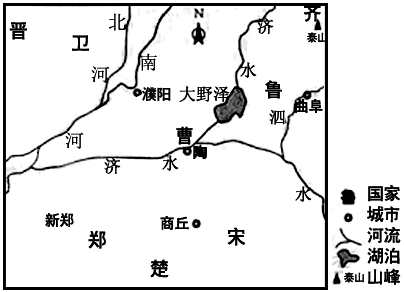 A．区域位置影响商贸发展	
B．争霸战争促进经济交往
C．交通条件决定地方经济状况	
D．城市规模扩大推动商业繁荣
24．解读信息图5为春秋战国之际局部示意图。当时，范蠡在陶、子贡在曹鲁之间经商成为巨富，这一现象反映了
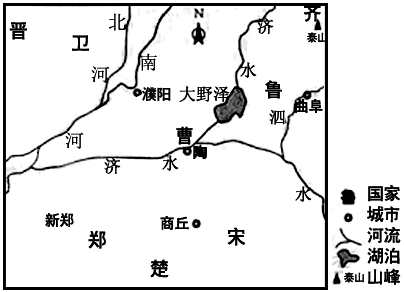 A．区域位置影响商贸发展	
B．争霸战争促进经济交往
C．交通条件决定地方经济状况	
D．城市规模扩大推动商业繁荣
分析：区域位置—陶、曹、鲁位于济水、泗水一带，均为黄河中下游地区，经济相对较为发达，且两地距离较近，有利于商贸发展。
解读信息:范蠡和子贡经商致富—商贸发展—交通便利 经济发达—区域位置
B错.争霸战争造成对经济的破坏，不利商业发展，且并非只此进行；
C错.交通条件不是影响经济状况决定因素,商业不等于“经济状况”
D错.“曹鲁之间”是指较大范围的地区，不是具体城市。
2018 模拟.
古代雅典的公民大会作为国家最高权力机关，主要职能是立法，但雅典有“违宪立法起诉制”，任何公民可以对其认为提出违宪的法律的人和制宪法律本身提出起诉，交给陪审法庭审判。若判定该项法律确实危害民主，则废除该法律，将提案人绳之于法。但法律一旦被核准，陪审法庭必须按照其执行。这表明
①公民大会与陪审法庭相互制约  ②司法权能够制约立法权③陪审员须具备一定的法律知识  ④审判实行少数服从多数
A.①②    B.①②④    C.②③     D.②③④
模拟.古代雅典的公民大会作为国家最高权力机关，主要职能是立法，但雅典有“违宪立法起诉制”，任何公民可以对其认为提出违宪的法律的人和制宪法律本身提出起诉，交给陪审法庭审判。若判定该项法律确实危害民主，则废除该法律，将提案人绳之于法。但法律一旦被核准，陪审法庭必须按照其执行。这表明
①公民大会与陪审法庭相互制约  ②司法权能够制约立法权③陪审员须具备一定的法律知识  ④审判实行少数服从多数
A.①②    B.①②④    C.②③     D.②③④
分析
A对：公民大会立法，陪审法庭复议审判执行，二者相互制约，司法权能制约立法权，执行立法决议——①②
③材料和实际都没表明④材料没有显示
▲小结——怎样划出关键句子、词和词组
时间、
地点、
人物、
典章制度（关注宋明制度）
费解或似是而非的概念
如：经济结构   民族主义   
概括性结论性的评价
3、描述和阐释信息的能力
客观叙述历史事物（事实）   
事物：抽象，客观存在的一切物体、现象
事实：具体，事物事件的真实情况和结果
准确描述和解释历史事物的特征（正确解释历史事物）
▲描述和叙述的区别？
叙述——全面
描述——特点
▲历史阶段特征
认识历史事物的本质和规律，并做出正确阐释（认识历史事物的本质）
2017乙卷35. 1976年，美、英、法等西方国家组成七国集团，协调经济政策以解决世界经济难题，俄罗斯加入后成为八国集团。1999年，八国集团国家和中国、巴西、印度等组成二十国集团，寻求合作以促进国际金融稳定和经济持续增长。从这一历程可看出
A．世界格局的变化冲击旧的世界经济秩序
B．经济全球化深入到贸易金融领域
C．越来越多的亚非拉国家进入世界体系
D．区域经济集团从封闭走向开放
35. 1976年，美、英、法等西方国家组成七国集团，协调经济政策以解决世界经济难题，俄罗斯加入后成为八国集团。1999年，八国集团国家和中国、巴西、印度等组成二十国集团，寻求合作以促进国际金融稳定和经济持续增长。从这一历程可看出
A．世界格局的变化冲击旧的世界经济秩序
B．经济全球化深入到贸易金融领域
C．越来越多的亚非拉国家进入世界体系
D．区域经济集团从封闭走向开放
【解析】
时代特征：美苏争霸—两级格局瓦解,多极化趋势加强
A项：新兴市场经济国家在世界经济秩序中的作用越来越大，冲击了由西方大国主导的世界经济旧秩序。
B项：不符经济全球化历程(金融20C初，贸易二战后)
C项：20世纪初亚非拉国家进入资本主义世界体系.
D项：不是区域经济集团，是国际经济合作的论坛。
1845年,美国国会通过一项法案:禁止总统在未经国会同意拨款的前提下授权建造海上缉私船。总统约翰·泰勒否决了该法案,但国会推翻了总统的否决。根据美国宪法,随后
A.这项法案将会自动生效   
B.国会将自行建造缉私船
C.最高法院可废除该法案   
D.总统可再次否决该法案
(北京2015年第22题)1845年,美国国会通过一项法案:禁止总统在未经国会同意拨款的前提下授权建造海上缉私船。总统约翰·泰勒否决了该法案,但国会推翻了总统的否决。根据美国宪法,随后
A.这项法案将会自动生效   B.国会将自行建造缉私船
C.最高法院可废除该法案   D.总统可再次否决该法案
【说明】
A对：国会立法——总统否决—国会推翻——自动生效，总统否决国会法案体现分权制衡，国会再次通过议案且自动生效，体现立法权高于行政权，防止个人专断的出现。本题题干取材美国历史上的一个事件,是美国政治分权制衡原则运作的一个典型案例,主要考查考生对美国政治制度特点及历史变化的理解与掌握。
B无立法外职能C没有违法现象D没有二次否决权
2016丙卷唐太宗对南朝后期竞相模仿萧子云书法的风气表示不屑，认为其“仅得成书，无丈夫之气”，只有王羲之的书法才“尽善尽美”，于是连西州（今吐鲁番）幼童习字的范本都是王羲之书帖。王羲之在中国书法史上地位的确立，是因为
A．皇帝好恶决定社会对艺术的评判    
B．王羲之的艺术成就不可超越
C．艺术水平与时代选择的共同作用     
D．朝代更替影响艺术评判标准
2016丙卷唐太宗对南朝后期竞相模仿萧子云书法的风气表示不屑，认为其“仅得成书，无丈夫之气”，只有王羲之的书法才“尽善尽美”，于是连西州（今吐鲁番）幼童习字的范本都是王羲之书帖。王羲之在中国书法史上地位的确立，是因为
A．皇帝好恶决定社会对艺术的评判     
B．王羲之的艺术成就不可超越
C．艺术水平与时代选择的共同作用     
D．朝代更替影响艺术评判标准
【解析】
C项正确.王羲之书法特点“飘若白云矫若惊龙” ，充满阳刚之气，和唐朝前期政治统一疆域辽阔的豪放特征一致。南朝后期腐朽，书法柔弱无骨。
A错.不全面,没有反映社会对王羲之书法成就的认可。
B错.表述绝对化。
D错.艺术评判的标准是时代需求。
2017丙卷
33．雨果在小说《九三年》中描述1793年法国唯一的最高权力机关国民公会，“既是正式选举会议又是十字街头，既是权威机关又是平民大众，”。这里的国民公会所体现的政治理念是
A．三权分立                         
B．君主立宪       
C．人民主权                         
D．法律至上
2017丙卷33．雨果在小说《九三年》中描述1793年法国唯一的最高权力机关国民公会，“既是正式选举会议又是十字街头，既是权威机关又是平民大众，”。这里的国民公会所体现的政治理念是
A．三权分立                         B．君主立宪       
C．人民主权                         D．法律至上
【分析】
1793年法国政治特征？
大革命高潮——处死国王  资产阶级民主派
国民公会——代议制——间接民主
十字街头——群众意志——直接民主
人民
主权
20．法国人达尔让松在18世纪中期写道：“委托给大臣们的事务漫无边际。没有他们，什么事也办不了，只有通过他们，事情才能办成；如果他们的知识与他们庞大的权力有距离，他们便被迫将一切交给办事员办理。”上述材料说明，当时的法国
A．专制王权强化	
B．办事人员权力上升 
C．国王权力旁落	
D．社会等级壁垒森严
20．法国人达尔让松在18世纪中期写道：“委托给大臣们的事务漫无边际。没有他们，什么事也办不了，只有通过他们，事情才能办成；如果他们的知识与他们庞大的权力有距离，他们便被迫将一切交给办事员办理。”上述材料说明，当时的法国
A．专制王权强化	B．办事人员权力上升 
C．国王权力旁落	D．社会等级壁垒森严
解题思路分析
18世纪中期法国政治特征——？
波旁王朝专制统治
大臣权力转移到办事员（表层信息）
思考：
办事员和国王的关系——亲信 随从
办事员——直接听命于国王
▲何谓阐释？“阐释”的目的？
分析  
比较  
归纳
概括
目的
发掘有效信息的深层含义
含义——原因  影响  联系
提分二个环节 
反复训练归纳信息的操作方法
培养理解感悟概括能力的形成
2、调动和运用知识（红增蓝删）
辨别历史事物（实）和历史解释（叙述）
理解历史事实（叙述），分析历史结论（与历史结论）
说明和证明历史现象和历史观点
历史叙述——主观认识 立场
2017全国卷一26．表2为不同史籍关于唐武德元年同一事件的历史叙述。据此能够被认定的历史事实是
A．皇帝李世民与薛举战于泾州    
B．刘文静是战役中唐军的主帅
C．唐军与薛举在泾州作战失败    	
D．李世民患病导致了战役失败
2017全国卷一26．表2为不同史籍关于唐武德元年同一事件的历史叙述。据此能够被认定的历史事实是
A．皇帝李世民与薛举战于泾州    
B．刘文静是战役中唐军的主帅
C．唐军与薛举在泾州作战失败    	
D．李世民患病导致了战役失败
2017全国卷一26．表2为不同史籍关于唐武德元年同一事件的历史叙述。据此能够被认定的历史事实是
A．皇帝李世民与薛举战于泾州
B．刘文静是战役中唐军的主帅
C．唐军与薛举在泾州作战失败 	
D．李世民患病导致了战役失败
武德元年——618年
错——A称谓B职务D孤证
C交战双方称谓\地点\结果与四个版本记载和事实相符
命题背景
课标修订
课程设置——
高一   中外历史概览
高二   三个专题史
高三选修课
史学入门
史料研读
《史学概论》
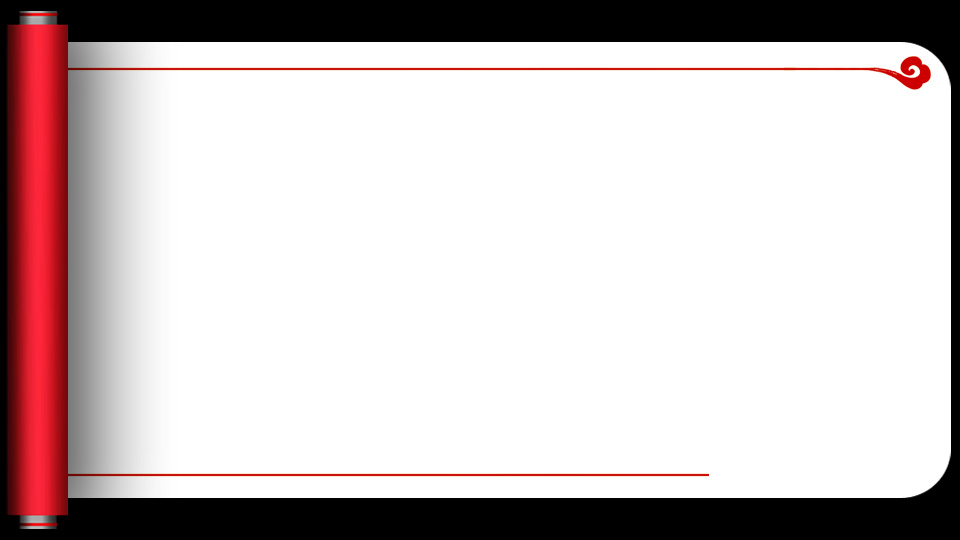 选修Ⅱ的主要内容
Y1
史学
入门
内容涉及历史观、史学优秀传统、读史常识、史料的作用、探究历史的方法、历史的解释与评判、历史工具书及信息检索、历史论文的写作等，使学生掌握历史探究的基本知识与技能，进一步提升历史核心素养。
Y2
史料
研读
内容涉及史料搜集与运用的方法、各种文字史料、实物史料、图像史料、口述史料的研读，以及综合运用史料的方法，通过阅读与探究的活动，使学生理解史料的作用并尝试运用史料，进一步提升历史核心素养。
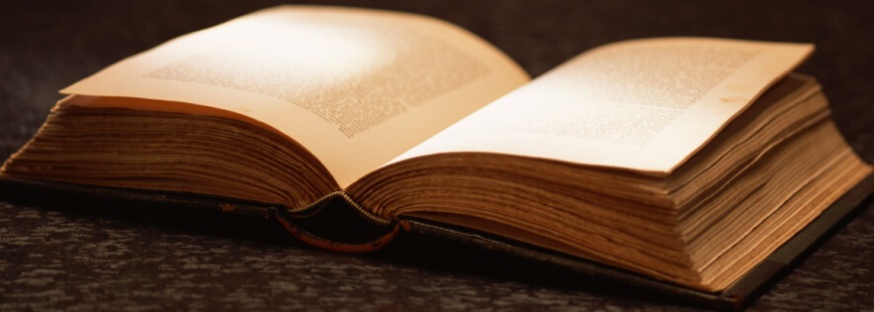 2017丙卷27．关于宋太祖驾崩前夜宋太宗（时为晋王）的活动，北宋时期有不同记载。《续湘山野录》记载，宋太宗当晚曾与其兄宋太祖在宫中饮酒，并宿于宫中；《涑水记闻》则称，那晚宋太宗并未进宫。这反映出
A．历史事实都是通过历史叙述呈现
B．同一历史事实会有不同历史记载
C．历史叙述不能客观准确再现历史事实
D．综合多种历史叙述即可确认历史事实
【分析】本题以北宋时期对宋太祖驾崩前宋太宗活动的不同记载切入，考查学生辨别历史事实和历史叙述的能力，体现了新修订的考试大纲对历史学科考查目标最新要求。
2017丙卷27．关于宋太祖驾崩前夜宋太宗（时为晋王）的活动，北宋时期有不同记载。《续湘山野录》记载，宋太宗当晚曾与其兄宋太祖在宫中饮酒，并宿于宫中；《涑水记闻》则称，那晚宋太宗并未进宫。这反映出
A．历史事实都是通过历史叙述呈现
B．同一历史事实会有不同历史记载
C．历史叙述不能客观准确再现历史事实
D．综合多种历史叙述即可确认历史事实
【分析】本题以北宋时期对宋太祖驾崩前宋太宗活动的不同记载切入，考查学生辨别历史事实和历史叙述的能力，体现了新修订的考试大纲对历史学科考查目标最新要求。
2017甲卷35．20世纪70年代至今，《赫鲁晓夫回忆录》多次出版，并被翻译成多种语言。因其内容的复杂性，不同年代版本的内容均有所不同。由此可知，此回忆录作为一种史料
A．能够准确记述作者的事迹           
B．比相关研究著作的可信度更高
C．版本越新越接近历史真相           
D．反映出时代对历史叙述的影响
2017甲卷35．20世纪70年代至今,《赫鲁晓夫回忆录》多次出版，并被翻译成多种语言。因其内容的复杂性，不同年代版本的内容均有所不同。由此可知，此回忆录作为一种史料
A．能够准确记述作者的事迹           
B．比相关研究著作的可信度更高
C．版本越新越接近历史真相           
D．反映出时代对历史叙述的影响
解析
A.回忆录——历史叙述（立场  认识）
B.研究著作——研究者的历史叙述（多种史料、方法）
                          更接近历史事实
C.版本新——有可能、不一定
D.时代影响——新材料、新观点、新目的------
2017海南卷 
1960年，石油生产国伊拉克、沙特阿拉伯、伊朗等国家建立石油输出国组织，反映了发展中国家反对旧的世界秩序的要求。构成这段文字的是
A.历史观点和历史解释                  
B.历史观点和历史结论  
C.历史结论和历史解释                  
D.历史叙述和历史解释
2017海南卷 
1960年，石油生产国伊拉克、沙特阿拉伯、伊朗等国家建立石油输出国组织，反映了发展中国家反对旧的世界秩序的要求。构成这段文字的是
A.历史观点和历史解释                  
B.历史观点和历史结论  
C.历史结论和历史解释                  
D.历史叙述和历史解释
官职俗称
清代地方行政制度大体沿袭明制，主管一省之民政、财政的官员，俗称“藩台”。该官职的正式名称是
A．节度使		
B．枢密使
C．三司使		
D．布政使
拓展
宋代和“藩台”职能相近的官员？
知州  通判  转运使
启示：变换角度，建立不同的话语体系。
4、论证和探讨问题
运用判断、比较、归纳的方法论证历史问题。（发现历史问题）
使用批判、借鉴、引用的方式评论历史观点。（论证历史问题）
独立地对历史问题提出观点（独立提出观点） 
理解：
突出独立发现问题和提出观点；
不提具体方法，有利于多种方式、多种方法的运用和考查。
2017甲卷42、阅读材料，完成下列要求。
材料表1 钟表的演变
42、阅读材料，完成下列要求。
从材料中提取两条或两条以上信息，拟定一个论题，并就所拟论题进行简要阐述。（要求：明确写出所拟论题，阐述须有史实依据。）
42、阅读材料，完成下列要求。
解题思路方法（一）分类观察发现问题
解题思路
（一）分类观察、发现问题、提取信息
（找角度、切入点）
一、不同时间术语的含义
二、钟表名称的变化
三、钟表功能的增加
四、钟表精确度的提高
五、使用人群的扩大
六、钟表发展变化的原因
解题思路
（二）史论结合
史实简明   观点清晰
钟表名称的变化
（日晷——智能手表）
钟表功能的增加
（计时——信息处理）
钟表精确度的提高
（时刻——1秒\百万年）
使用人群的扩大
（女性奢侈品——各阶层男女）
钟表发展变化的原因
（简单机械原理——原子物理学——信息技术）
解题思路
（三）拟定论题
依据提取的信息综合拟定
论题契合内容
古今钟表名称变化和功能的扩展
科技进步促进钟表精确度的提高
钟表使用人群的扩大与工业革命
古今钟表演变的特点
解题思路
（四）答题提纲
论题
古今钟表演变的特点
论证——史论结合 
史实简明   观点清晰
结论
照应论题——钟表变化的原因（分析时间术语含义）
升华认识——对社会生活和科技的影响
示例
论题
古今钟表演变的特点
论证
钟表的名称不断变化，从古代中国的日晷，到中世纪西欧的机械表、近代初期的怀表、工业革命时期的手表和现代的原子钟及智能手表。
功能不断增加，从最初的单一计时到信息处理、监测和导航等。
精确度日渐提高，从粗略计时到记录刻、时，至误差仅1秒\百万年。
使用人群逐渐扩大，从上层女性的奢侈品到社会各阶层男女的广泛使用。
结论
钟表的演变，是人类社会发展、技术和科学进步的结果。从最初观察太阳、简单机械原理到近现代原子物理学和信息技术的突飞猛进。同时，改变了人类的社会生活，促进科技的进一步发展。
二、阅读材料，从易到难，反复训练材料题的解题思路和方法
2017甲卷41．阅读材料，完成下列要求。（25分）
材料一
雍正时期，各地奏请开矿，清廷经常以“开矿聚集亡命，为地方隐忧”为由，下达“严行封禁”“永远封禁”等命令；对一批朝廷获利甚多的矿产，则由朝廷和地方官府严加控制。
1872年，李鸿章在一份奏折中指出，上海各工厂“日需外洋煤铁”极多，“可忧孰甚”。他建议清政府“设法劝导官督商办，但借用洋器洋法，而不准洋人代办……于富国强兵之计殊有关系”。清政府采纳李鸿章建议，决定先在部分地区试办“开采煤铁事宜”。
——摘编自戴逸主编《简明清史》等
（1）根据材料一并结合所学知识，分析清政府在雍正年间与19世纪70年代矿业政策的差异及原因。
2017甲卷41．阅读材料，完成下列要求。（25分）
材料一
雍正时期，各地奏请开矿，清廷经常以“开矿聚集亡命，为地方隐忧”为由，下达“严行封禁”“永远封禁”等命令；对一批朝廷获利甚多的矿产，则由朝廷和地方官府严加控制。
1872年，李鸿章在一份奏折中指出，上海各工厂“日需外洋煤铁”极多，“可忧孰甚”。他建议清政府“设法劝导官督商办，但借用洋器洋法，而不准洋人代办……于富国强兵之计殊有关系”。清政府采纳李鸿章建议，决定先在部分地区试办“开采煤铁事宜”。
——摘编自戴逸主编《简明清史》等
（1）根据材料一并结合所学知识，分析清政府在雍正年间与19世纪70年代矿业政策的差异及原因。
划分层次  画出关键词句
雍正时期，各地奏请开矿，清廷经常以“开矿聚集亡命，为地方隐忧”为由，下达“严行封禁”“永远封禁”等命令；
对一批朝廷获利甚多的矿产，则由朝廷和地方官府严加控制。
1872年，李鸿章在一份奏折中指出，上海各工厂“日需外洋煤铁”极多，“可忧孰甚”。
他建议清政府“设法劝导官督商办，但借用洋器洋法，而不准洋人代办……于富国强兵之计殊有关系”。
清政府采纳李鸿章建议，决定先在部分地区试办“开采煤铁事宜”。
（1）根据材料一并结合所学知识，分析清政府在雍正年间与19世纪70年代矿业政策的差异及原因。
解析
政策差异
归纳——
从材料中直接获取信息
差异原因
概括——
结合时代特征
分析发掘隐含的信息
归纳信息  概括原因
雍正时期，各地奏请开矿，清廷经常以“开矿聚集亡命，为地方隐忧”为由，下达“严行封禁”“永远封禁”等命令；
雍正年间，严禁民间开矿。
清廷认为开矿影响社会稳定；推行重农抑商政策；
对一批朝廷获利甚多的矿产，则由朝廷和地方官府严加控制。
政府垄断获利矿业生产
谋取矿利。
1872年，李鸿章在一份奏折中指出，上海各工厂“日需外洋煤铁”极多，“可忧孰甚”。
洋务派对上海工厂需要大量外资煤铁感到不安，
煤、铁等关系到国防、民生，仰仗外人，隐患难防
他建议清政府“设法劝导官督商办，但借用洋器洋法，而不准洋人代办……于富国强兵之计殊有关系”。
允许开矿，采用西方技术，官督商办。禁止外资参与。
洋务运动的推动，抵制列强的经济侵略；。
清政府采纳李鸿章建议，决定先在部分地区试办“开采煤铁事宜”。
煤铁需求很大，保障国计民生，限制外资渗透。政策力度和涉及范围有限。
（1）根据材料一并结合所学知识，分析清政府在雍正年间与19世纪70年代矿业政策的差异及原因。
2011全国课标卷40.(25分)阅读材料，完成下列各题。
材料一
春秋战国时期，按“官有能而禄有功”的原则，废除血缘世袭的贵族制，建立起官僚行政制度。秦至汉初，秉承法家理念，功与能为官吏升迁任免的主要依据。汉武帝以后，儒生出身的官吏地位上升，官吏个人品行对于引导、教化百姓的功用日益受到重视。东汉时，士大夫追逐基于德行的“名”，官吏矫情虚伪而无实际才能成为普遍现象。曹操执政，强调“唯才是举”，功、能者优先，“不官无功之臣，不赏不战之士”。
——摘编自翦伯赞《中国史纲要》
解题思路与方法
划分层次，划出关键词
春秋战国时期，按“官有能而禄有功”的原则，废除血缘世袭的贵族制，建立起官僚行政制度。
秦至汉初，秉承法家理念，功与能为官吏升迁任免的主要依据。
汉武帝以后，儒生出身的官吏地位上升，官吏个人品行对于引导、教化百姓的功用日益受到重视。东汉时，士大夫追逐基于德行的“名”，官吏矫情虚伪而无实际才能成为普遍现象。
曹操执政，强调“唯才是举”，功、能者优先，“不官无功之臣，不赏不战之士”。
解题思路与方法
归纳有效信息，概括深层含义
春秋战国时期，按“官有能而禄有功”的原则，废除血缘世袭的贵族制，建立起官僚行政制度。
春秋战国按功劳能力原则选官，废除世卿世禄制度。
适应诸侯争霸，群雄崛起的形势要求
秦至汉初，秉承法家理念，功与能为官吏升迁任免的主要依据。
秦至汉初，注重功劳能力选拔官员
社会动荡，经济凋敝，需要经邦济国人才；
汉武帝以后，儒生出身的官吏地位上升，官吏个人品行对于引导、教化百姓的功用日益受到重视。东汉时，士大夫追逐基于德行的“名”，官吏矫情虚伪而无实际才能成为普遍现象。
武帝之始，重视官员的个人品德；
国家统一，社会稳定，独尊儒家，
曹操执政，强调“唯才是举”，功、能者优先，“不官无功之臣，不赏不战之士”。
曹操“唯才是举”
东汉末年，群雄割据，战乱频仍，需要善战谋略之才。
变化：
秦至汉武帝时，以功勋、能力为选拔官吏的主要依据；
汉武帝以后，选拔官吏越来越注重官吏的个人品行；
曹操强调“唯才是举”；
原因：
儒家思想对制度建设的影响日益深入；
具体历史背景影响人才选拔的标准；
建设高素质的官吏队伍。（目的）
2017乙卷41．阅读材料，完成下列要求。（25分）
材料一  在专制王权下的法国，国王曾自视为民族的代表，路易十四声称“朕即国家”“朕即民族”。启蒙思想家主张人民主权，抨击君主专制，阐述了与之相适应的民族思想：一个民族可以没有国王而将国家治理得井井有条，相反，一个国王若无国民则不存在，更不必说治理国家了，甚至表示“专制之下无祖国”。在法国大革命中，人们认为法兰西民族的成员不仅居住在同一地域、使用相同的语言，而且相互之间是平等的，全体法国人组成的法兰西民族。一般认为，法国大革命是法兰西民族诞生和民族主义形成的标志。
——摘编自李宏图《西欧近代民族主义思潮研究》
（1）根据材料一并结合所学知识，说明法国大革命对近代民族主义形成的促进作用。（8分）
解题思路方法    划分层次  画出关键词句
在专制王权下的法国，国王曾自视为民族的代表，路易十四声称“朕即国家”“朕即民族”。
启蒙思想家主张人民主权，抨击君主专制，阐述了与之相适应的民族思想：一个民族可以没有国王而将国家治理得井井有条，相反，一个国王若无国民则不存在，更不必说治理国家了，甚至表示“专制之下无祖国”。
在法国大革命中，人们认为法兰西民族的成员不仅居住在同一地域、使用相同的语言，而且相互之间是平等的，全体法国人组成的法兰西民族。一般认为，法国大革命是法兰西民族诞生和民族主义形成的标志。
（1）根据材料一并结合所学知识，说明法国大革命对近代民族主义形成的促进作用。（8分）
解题思路方法    划分层次  画出关键词句
在专制王权下的法国，国王曾自视为民族的代表，路易十四声称“朕即国家”“朕即民族”。
启蒙思想家主张人民主权，抨击君主专制，阐述了与之相适应的民族思想：一个民族可以没有国王而将国家治理得井井有条，相反，一个国王若无国民则不存在，更不必说治理国家了，甚至表示“专制之下无祖国”。
在法国大革命中，人们认为法兰西民族的成员不仅居住在同一地域、使用相同的语言，而且相互之间是平等的，全体法国人组成的法兰西民族。一般认为，法国大革命是法兰西民族诞生和民族主义形成的标志。
（1）根据材料一并结合所学知识，说明法国大革命对近代民族主义形成的促进作用。（8分）
解题思路方法    归纳信息   概括含义
在专制王权下的法国，国王曾自视为民族的代表，路易十四声称“朕即国家”“朕即民族”。
专制国王代表国家和民族
国家和民族之间的关系不可分割
启蒙思想家主张人民主权，抨击君主专制，阐述了与之相适应的民族思想：一个民族可以没有国王而将国家治理得井井有条，相反，一个国王若无国民则不存在，更不必说治理国家了，甚至表示“专制之下无祖国”。
启蒙思想反对专制王权代表民族国家
主张国民平等的民族主义，广泛传播。
在法国大革命中，人们认为法兰西民族的成员不仅居住在同一地域、使用相同的语言，而且相互之间是平等的，全体法国人组成的法兰西民族。一般认为，法国大革命是法兰西民族诞生和民族主义形成的标志。
法国大革命推动法兰西民族和近代民族主义（共同地域、语言和人人平等）形成（原因？）
法国大革命推翻专制王权，废除等级制度，颁布《人权宣言》，捍卫国家独立，促进民族文化发展。
（1）根据材料一并结合所学知识，说明法国大革命对近代民族主义形成的促进作用。（8分）
参考答案
作用：
启蒙思想的广泛传播；
君主专制被推翻；
等级制度被废除；
《人权宣言》宣布了天赋人权和公民平等。
★解析材料的方法——分层次
                 低起点 小坡度  重反馈   勤落实
落实五步骤
怎样落实——？动笔
1.划分层次—标点(时地人) 类别
2.划出关键词、词组和句子
3.解释重要的历史概念
4.归纳有效信息（简明）
5.概括有效信息的深层含义
建议
每天1—2道有思维含量的选择题
按上述方法分析1—2段材料